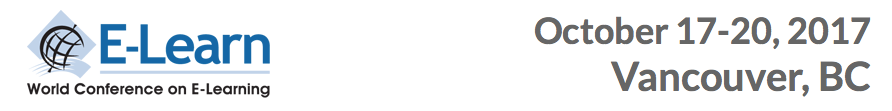 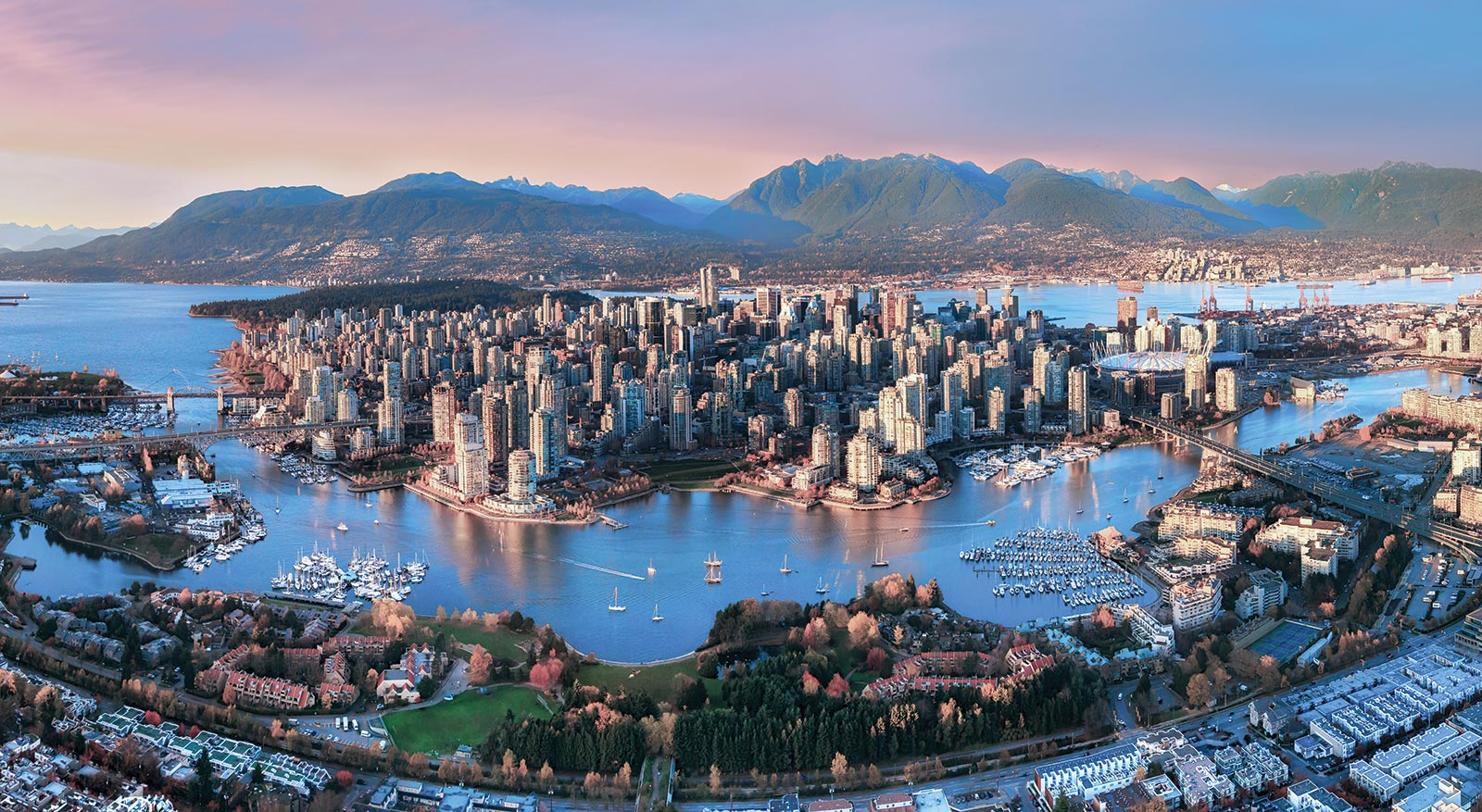 MOOCs and Open Education in the Developing World
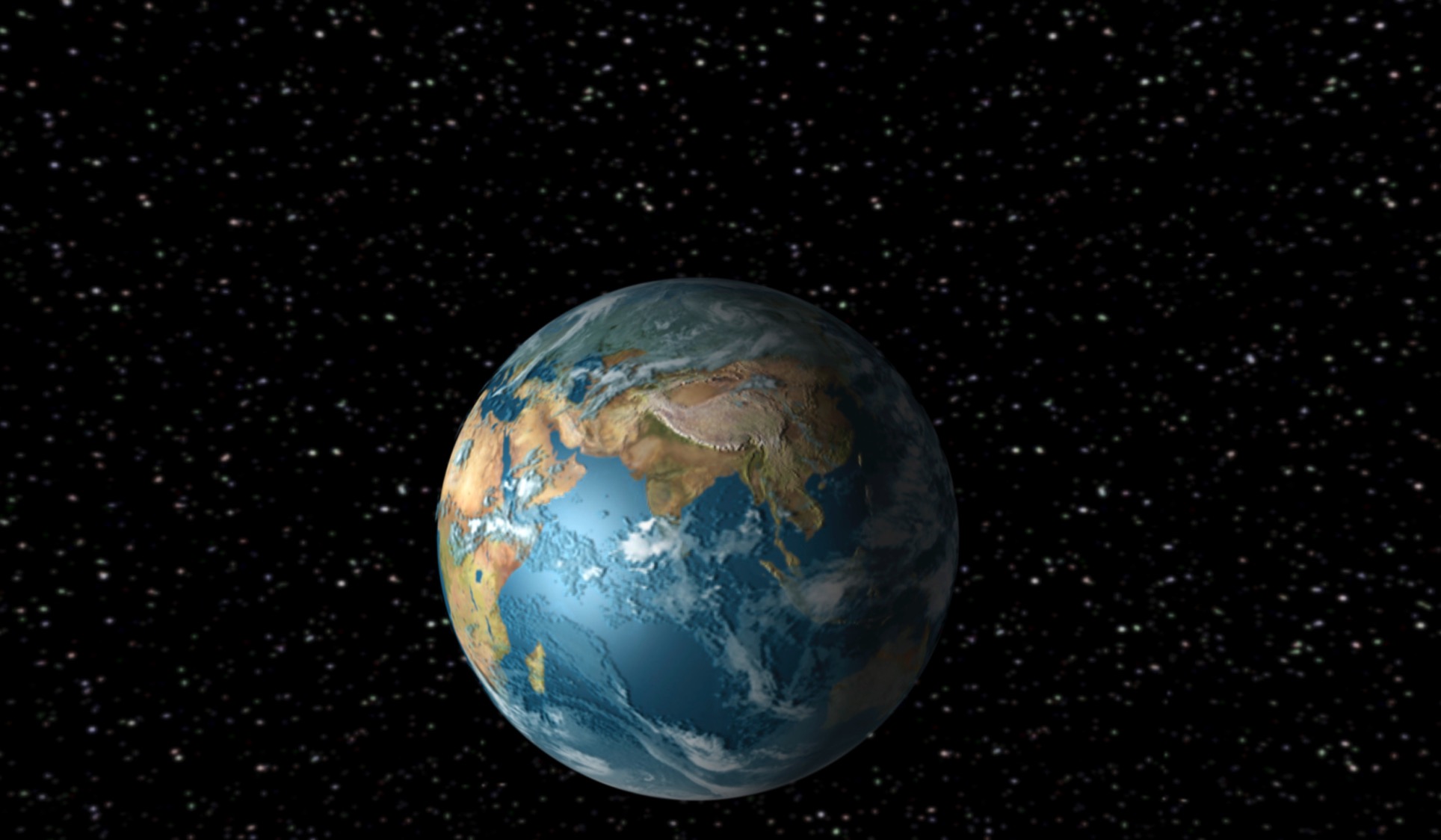 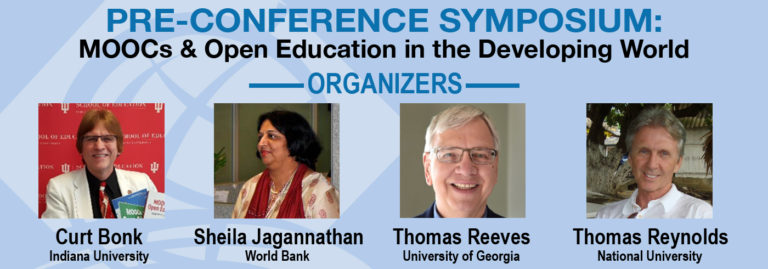 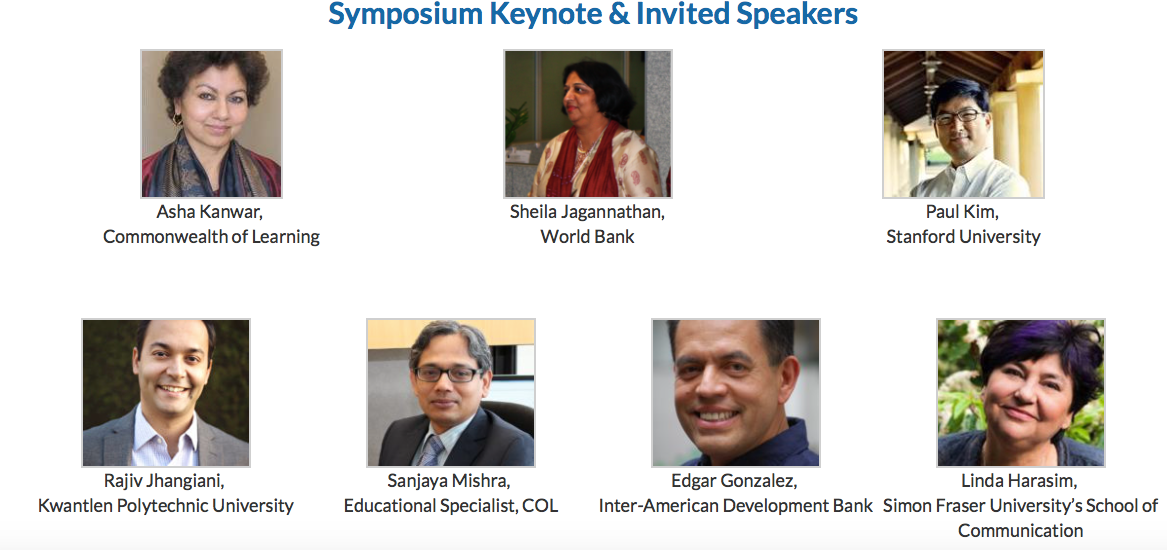 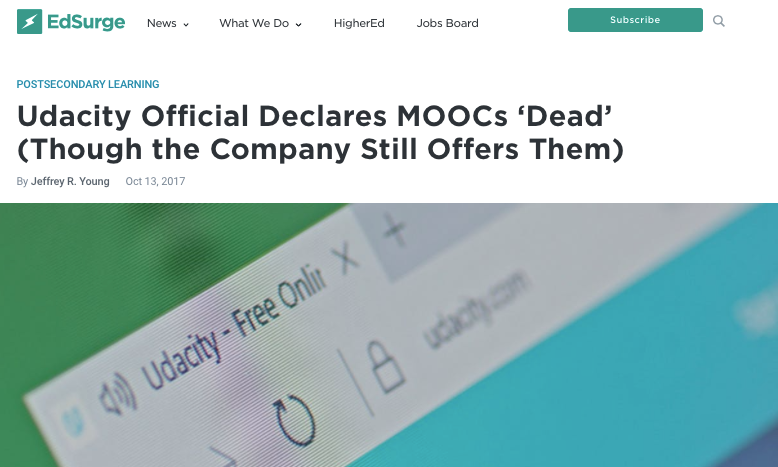 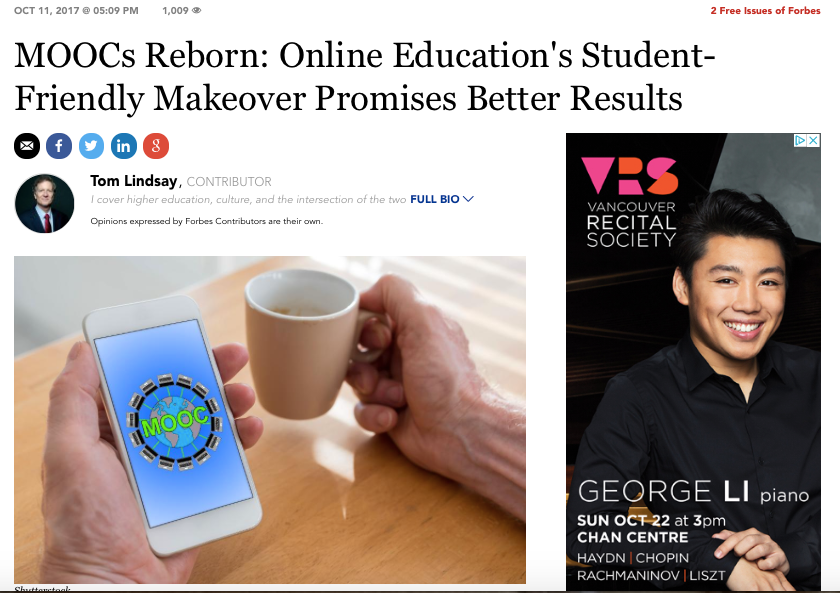 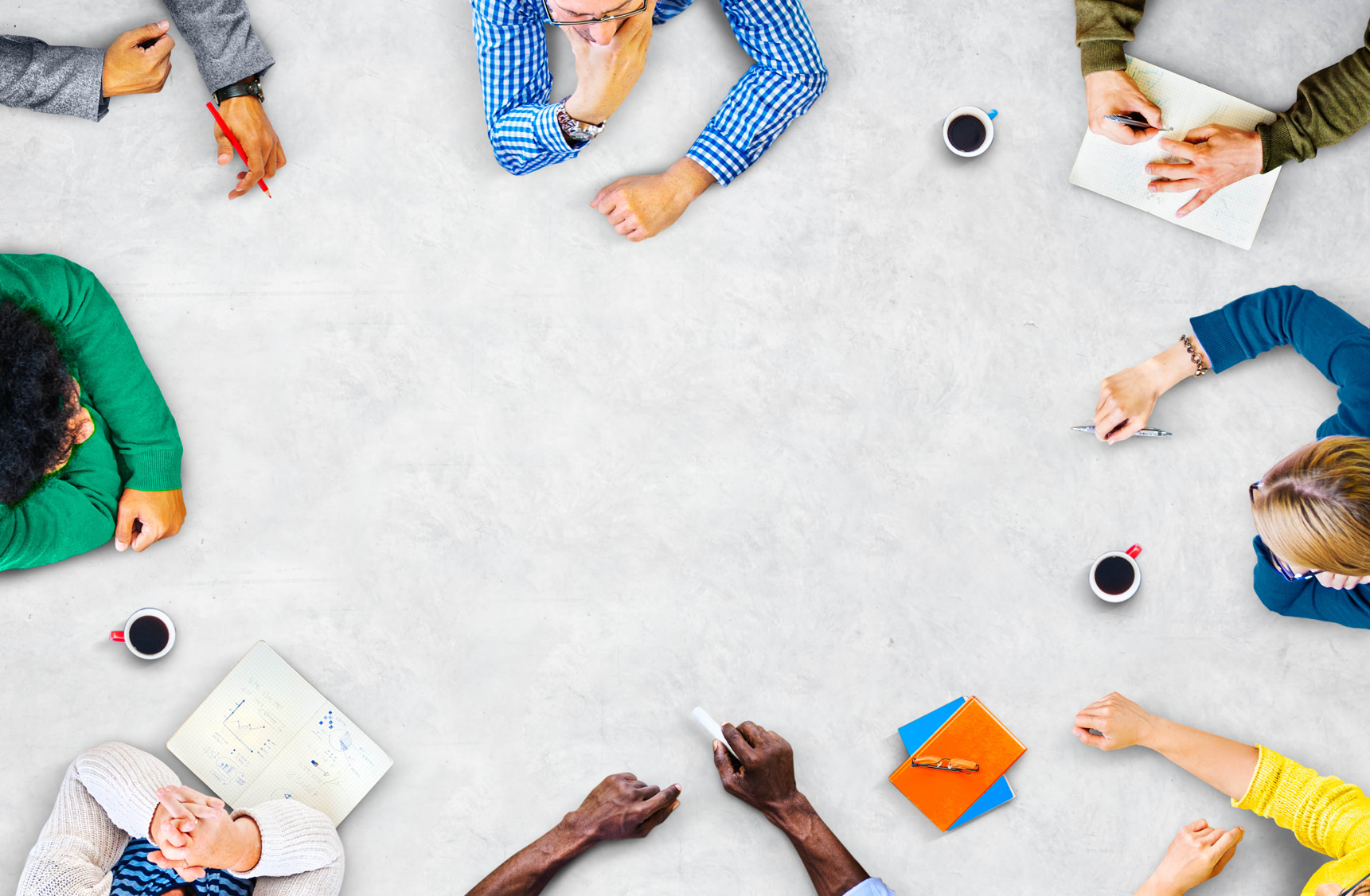 Collaboration
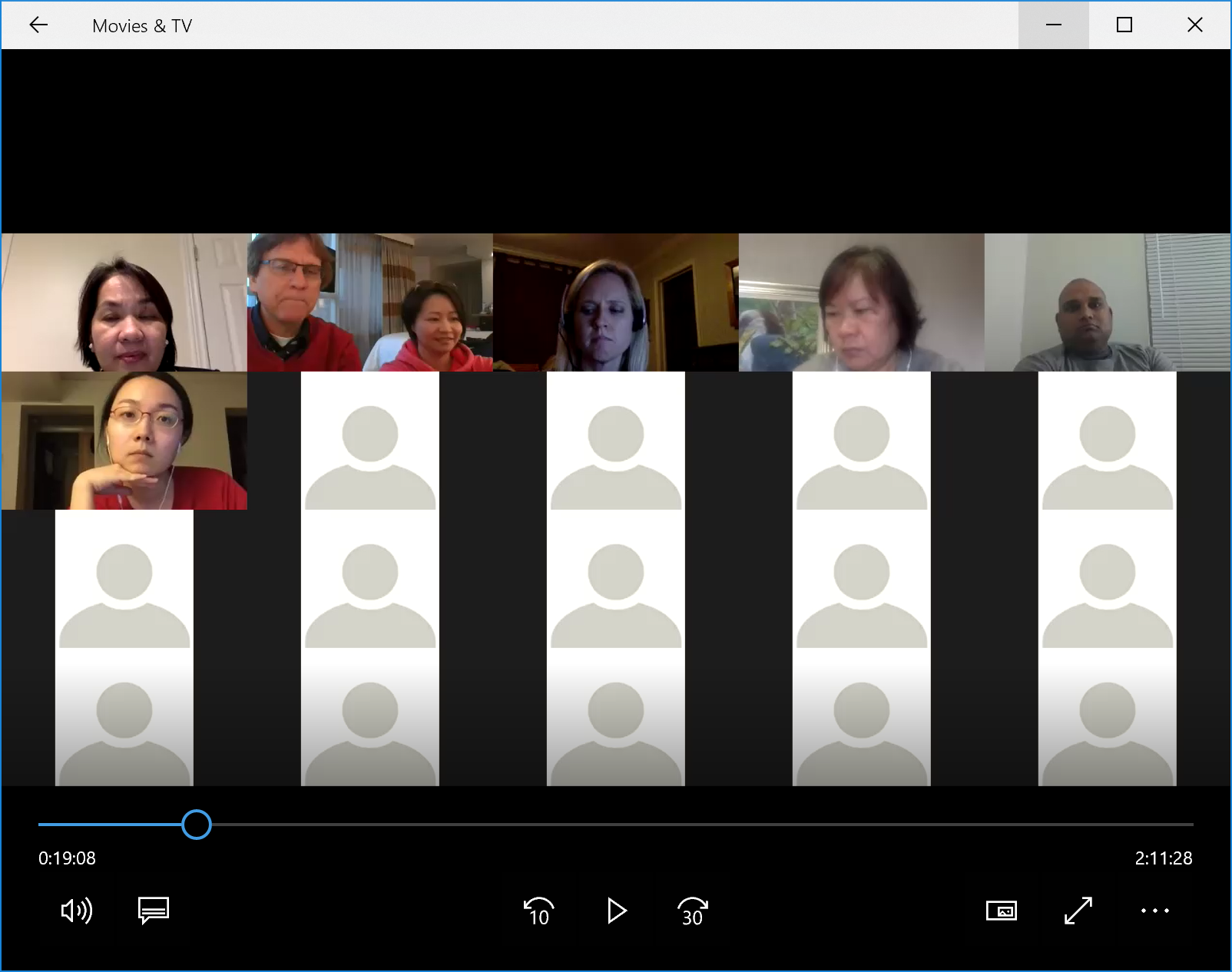 October 16-17, 2017https://www.aace.org/conf/elearn/workshops/symposium/ Slides: http://www.trainingshare.com/workshop.php#aace2017bhttps://www.dropbox.com/sh/u32ifv8ick0f9f6/AACGUgxkaSIA62DHAJ8laEgca?dl=0
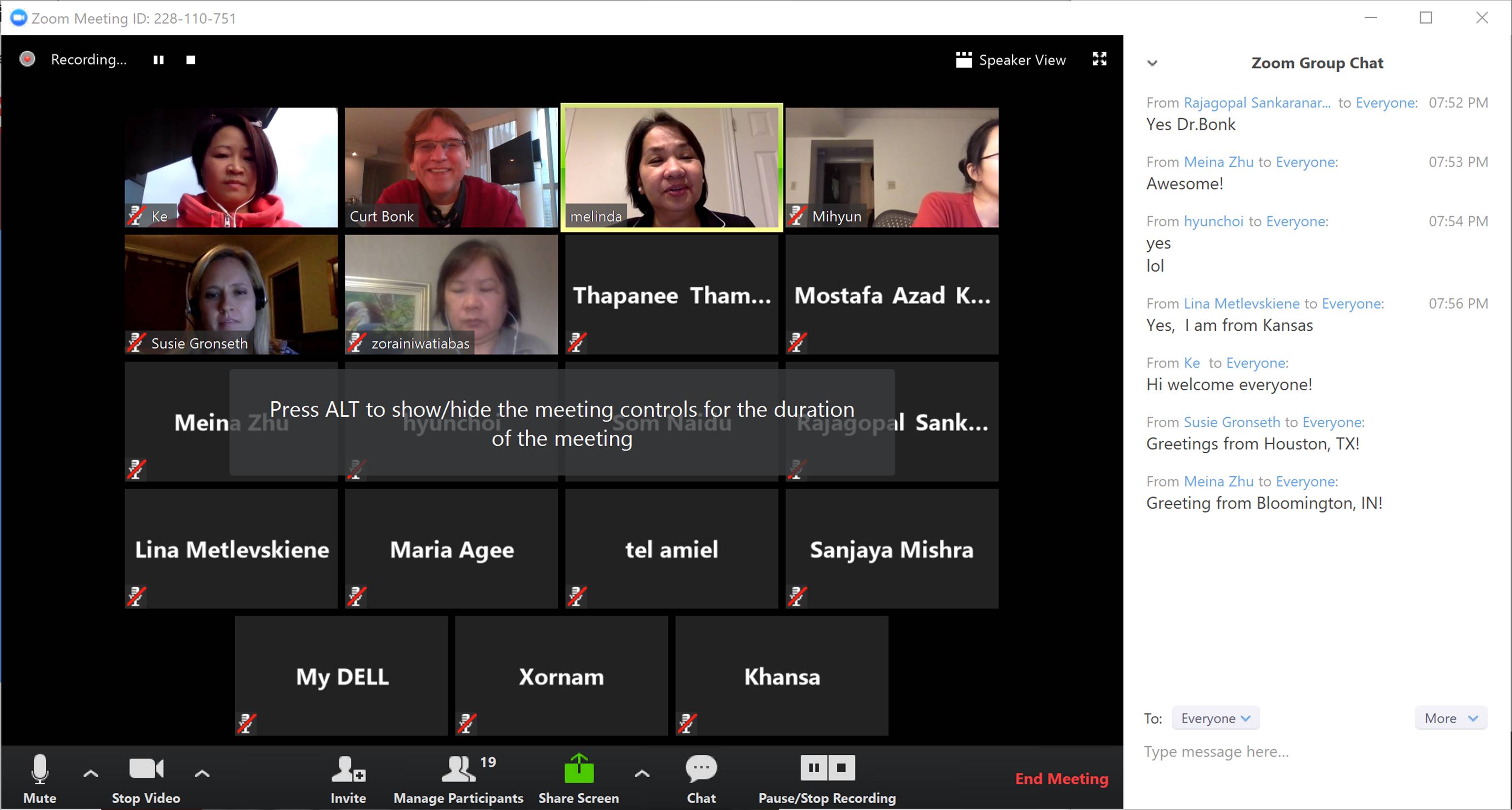 October 16-17, 2017https://www.aace.org/conf/elearn/workshops/symposium/ Slides: http://www.trainingshare.com/workshop.php#aace2017bhttps://www.dropbox.com/sh/u32ifv8ick0f9f6/AACGUgxkaSIA62DHAJ8laEgca?dl=0
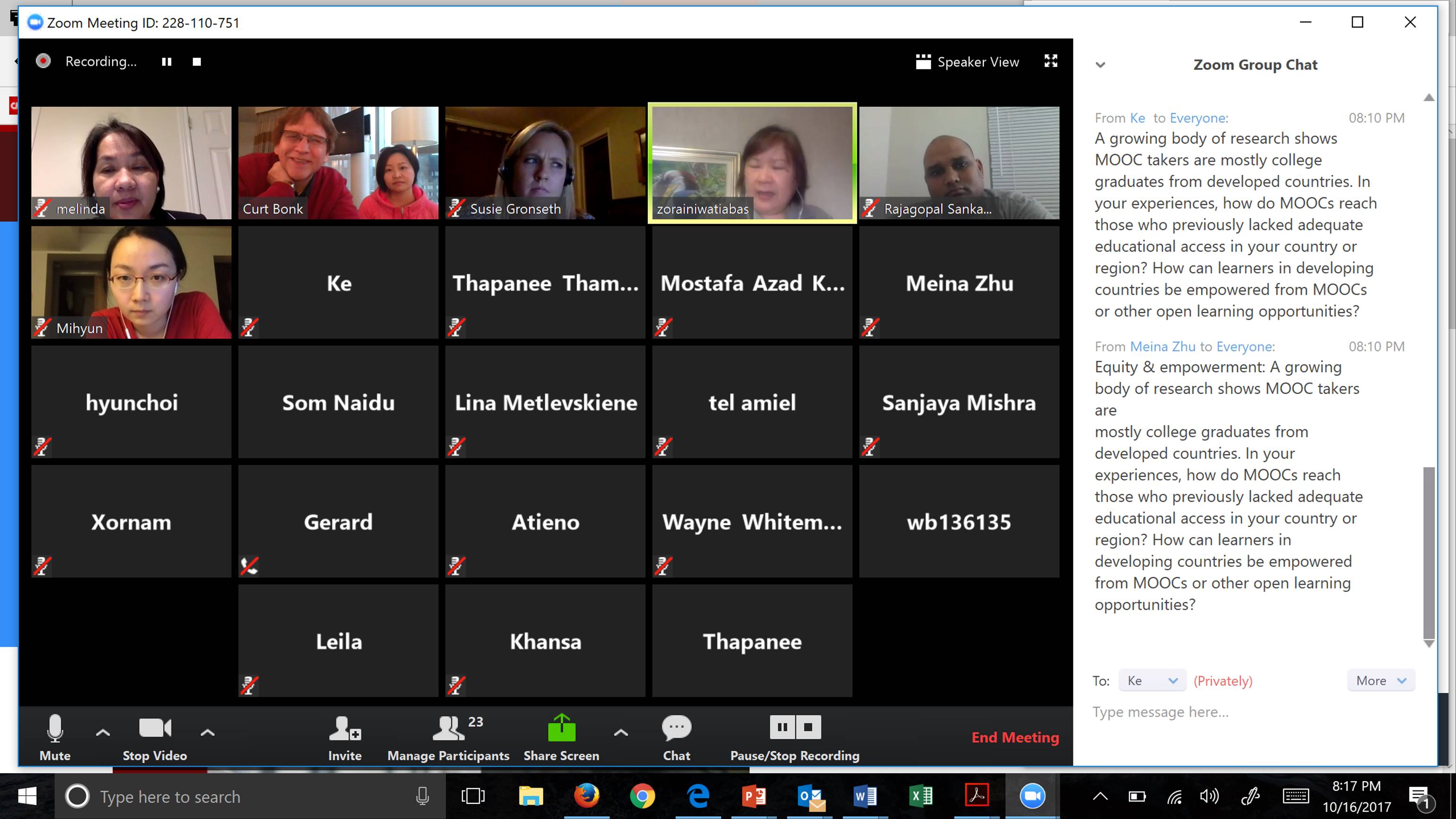 October 16-17, 2017https://www.aace.org/conf/elearn/workshops/symposium/ Slides: http://www.trainingshare.com/workshop.php#aace2017bhttps://www.dropbox.com/sh/u32ifv8ick0f9f6/AACGUgxkaSIA62DHAJ8laEgca?dl=0
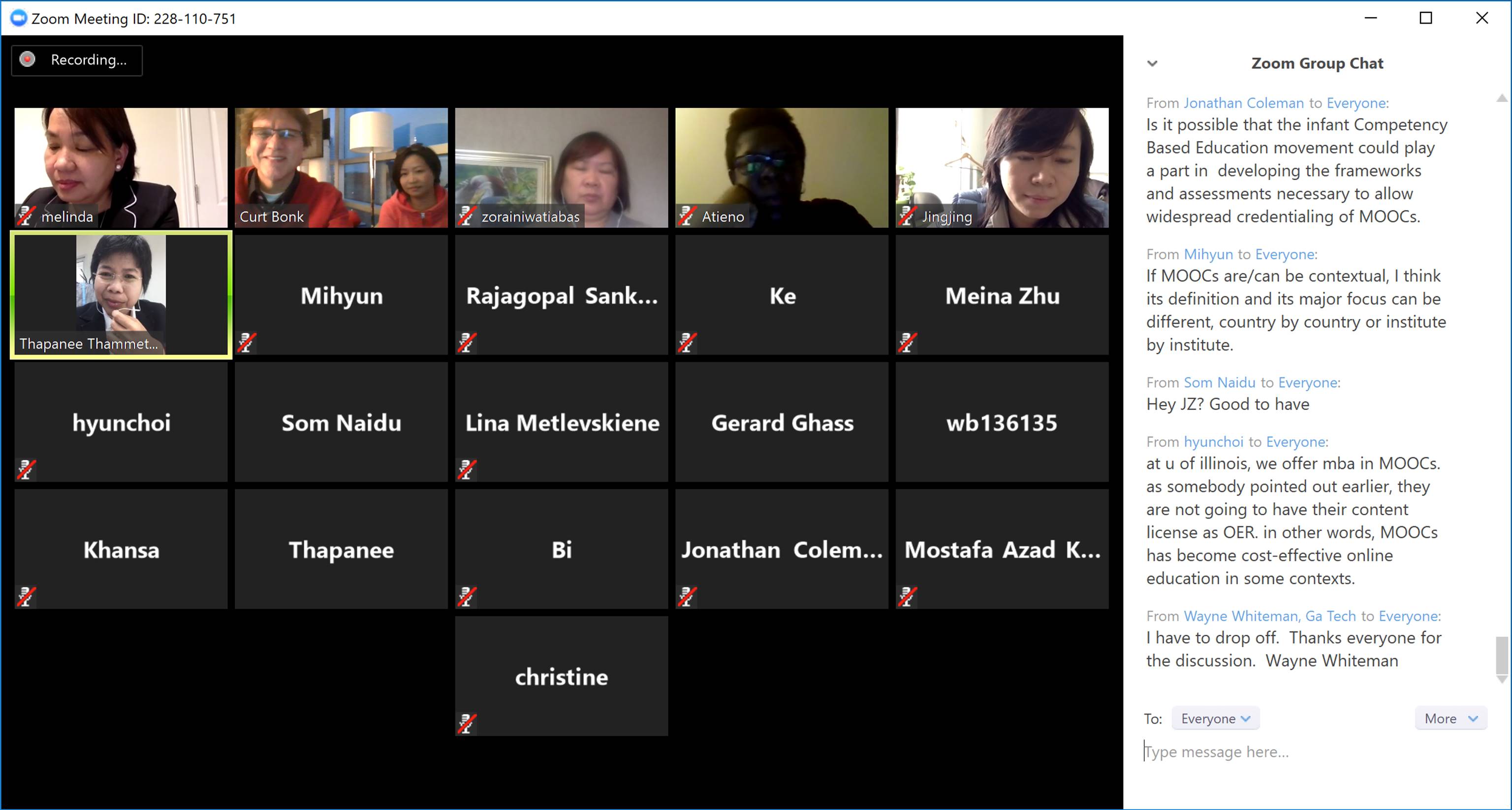 October 16-17, 2017https://www.aace.org/conf/elearn/workshops/symposium/ Slides: http://www.trainingshare.com/workshop.php#aace2017bhttps://www.dropbox.com/sh/u32ifv8ick0f9f6/AACGUgxkaSIA62DHAJ8laEgca?dl=0
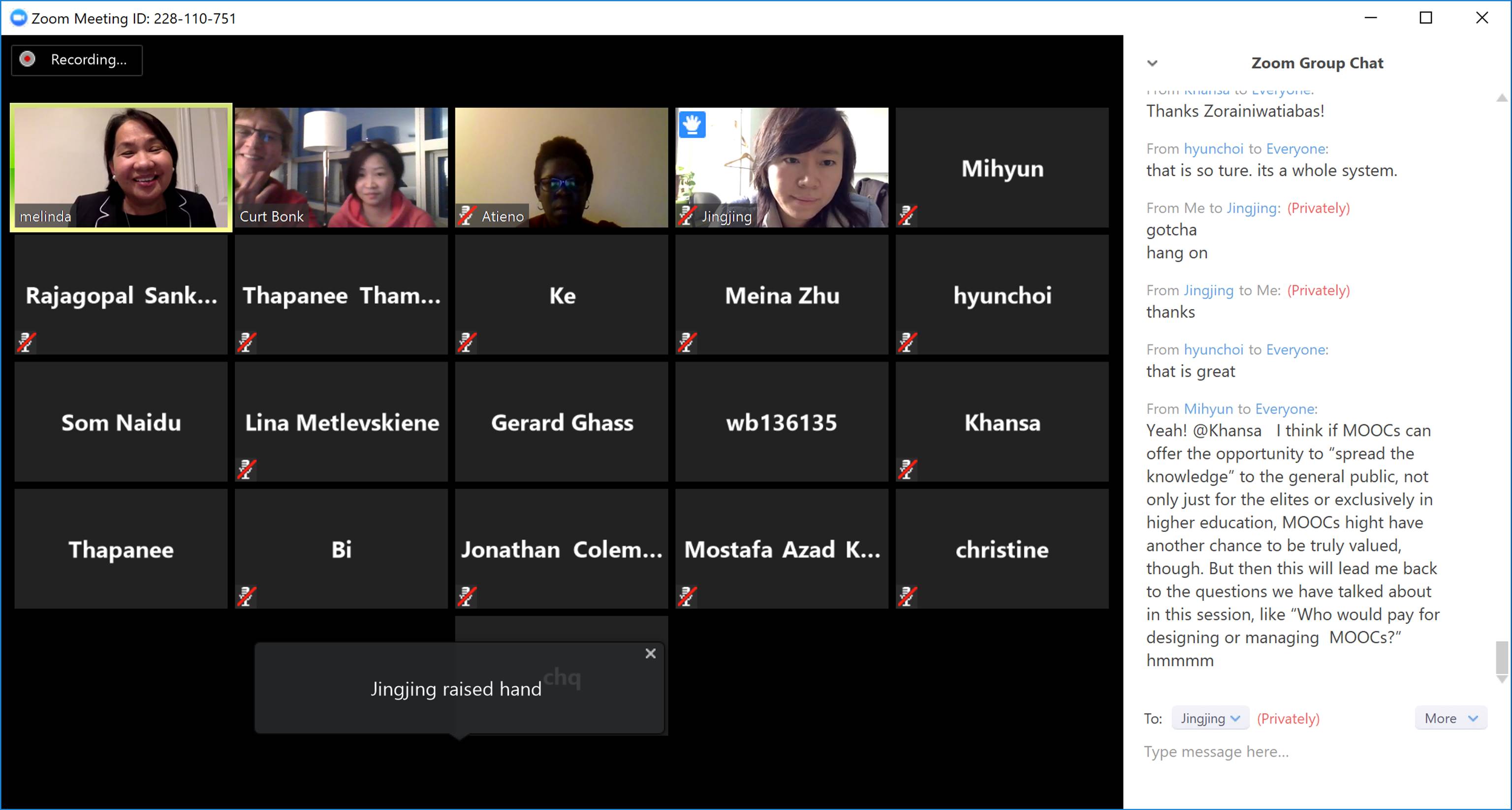 October 16-17, 2017https://www.aace.org/conf/elearn/workshops/symposium/ Slides: http://www.trainingshare.com/workshop.php#aace2017bhttps://www.dropbox.com/sh/u32ifv8ick0f9f6/AACGUgxkaSIA62DHAJ8laEgca?dl=0
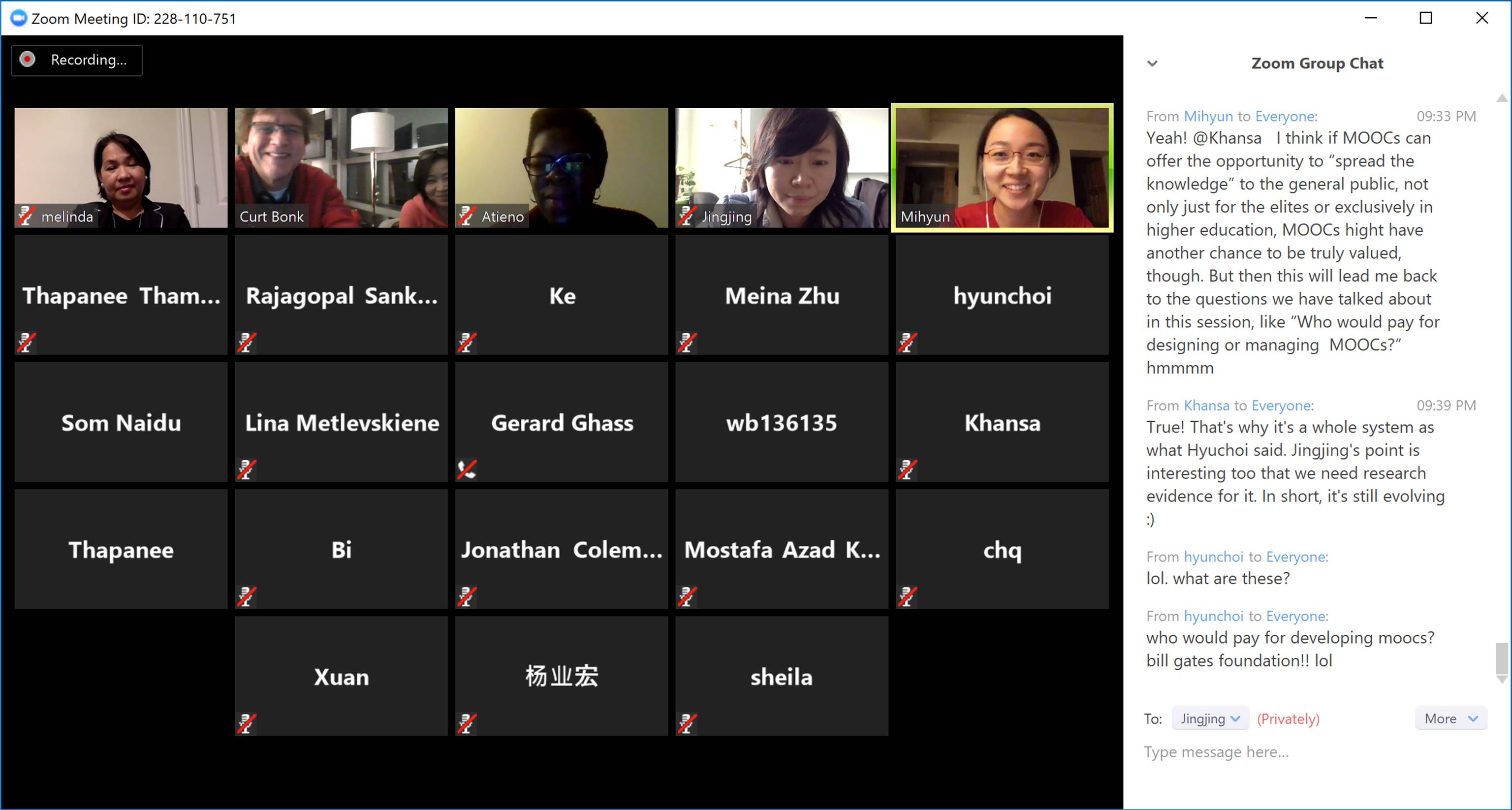 October 16-17, 2017https://www.aace.org/conf/elearn/workshops/symposium/ Slides: http://www.trainingshare.com/workshop.php#aace2017bhttps://www.dropbox.com/sh/u32ifv8ick0f9f6/AACGUgxkaSIA62DHAJ8laEgca?dl=0
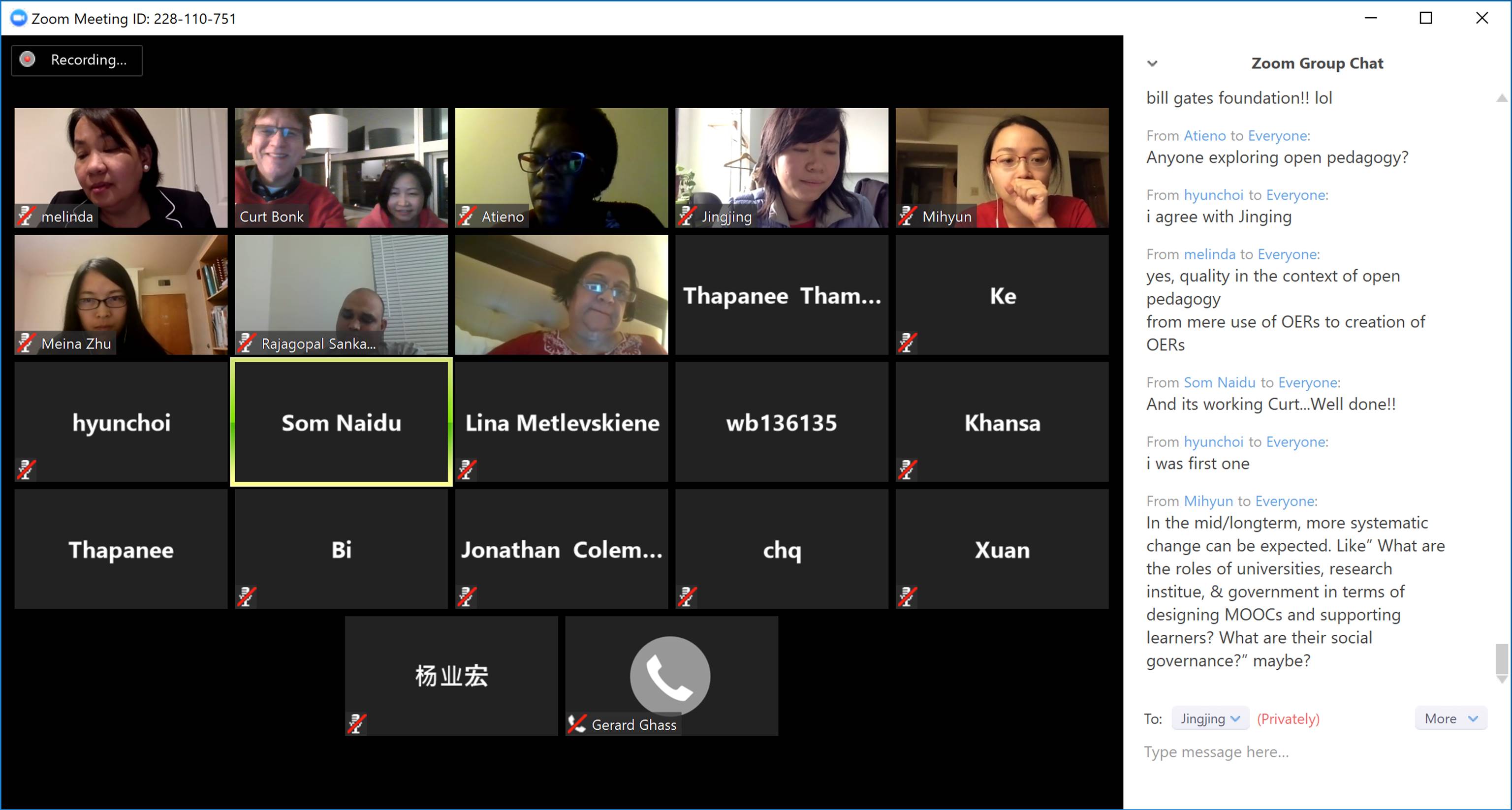 October 16-17, 2017https://www.aace.org/conf/elearn/workshops/symposium/ Slides: http://www.trainingshare.com/workshop.php#aace2017bhttps://www.dropbox.com/sh/u32ifv8ick0f9f6/AACGUgxkaSIA62DHAJ8laEgca?dl=0
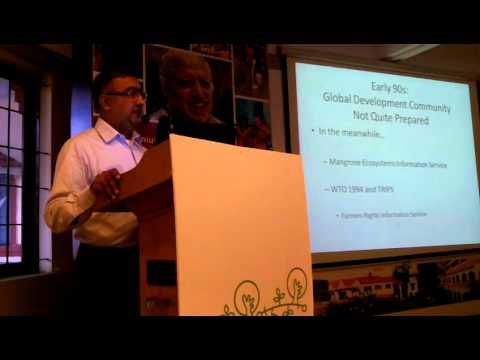 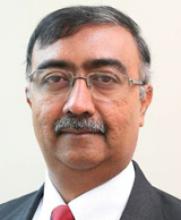 Balaji Venkataraman, Director for Tech and KM at Commonwealth of Learning ... https://1drv.ms/p/s!Am2Ebo7WtCOUogwdUPfaKtXKWZzghttps://www.aace.org/conf/elearn/workshops/symposium/ Slides: http://www.trainingshare.com/workshop.php#aace2017bhttps://www.dropbox.com/sh/u32ifv8ick0f9f6/AACGUgxkaSIA62DHAJ8laEgca?dl=0
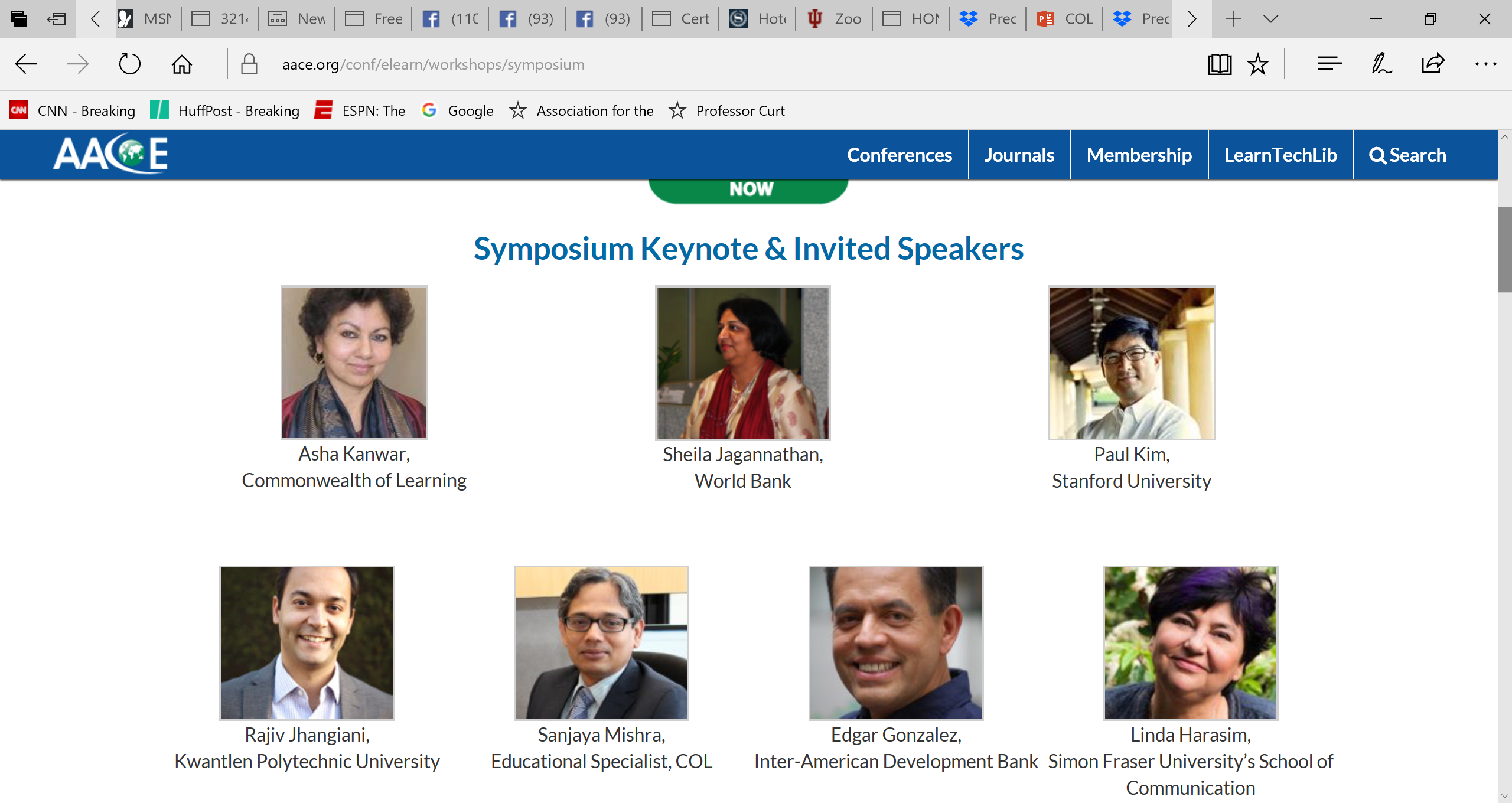 October 16-17, 2017https://www.aace.org/conf/elearn/workshops/symposium/ Slides: http://www.trainingshare.com/workshop.php#aace2017b
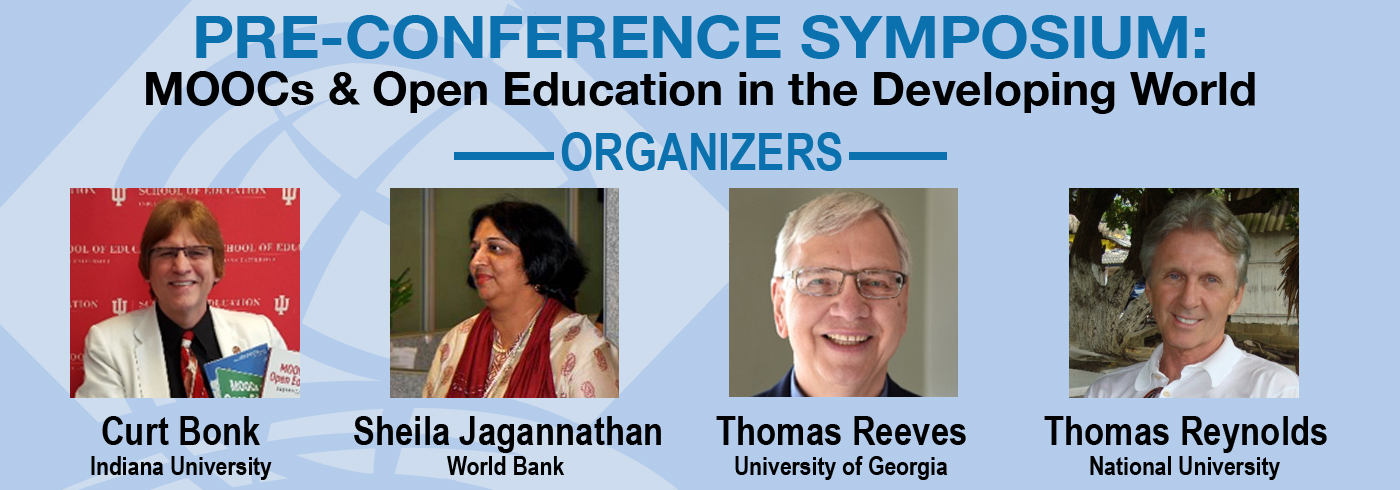 October 16-17, 2017https://www.aace.org/conf/elearn/workshops/symposium/ Slides: http://www.trainingshare.com/workshop.php#aace2017b